ATIVIDADES COM FOCO NO ACOMPANHAMENTO DAS APRENDIZAGENS
Atividade de Matemática – 6º Ano
Propriedades da igualdade


HABILIDADE:

(EF06MA14) Reconhecer que a relação de igualdade matemática não se altera ao adicionar, subtrair, multiplicar ou dividir os seus dois membros por um mesmo número e utilizar essa noção para determinar valores desconhecidos na resolução de problemas.
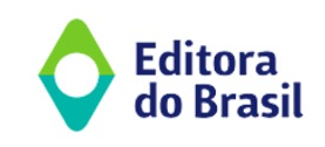 Atividade de Matemática – 6º Ano
Sabendo disso, qual a alternativa abaixo estabelece a melhor correlação entre a massa e quantidades dos pesos utilizadas por Roberto.
4 tijolos + 20 Kg.
4 tijolos - 20 Kg.
4 tijolos = 20 Kg.
4 tijolos x 20 Kg.
4 tijolos > 20 Kg.
1 Kg de farinha de trigo
½ xícara de água morna
4 colheres de sopa de açúcar
2 ovos
1 e ½ xícara de leite morno
½ xícara de óleo
1 colher de sopa de sal
30 g de fermento biológico


Sem variar as proporções dos ingredientes, qual a quantidade de fermento que deveríamos utilizar se só estiverem disponíveis 2 colheres de sopa de açúcar no preparo do pão caseiro?

5 g de fermento.
10 g de fermento.
15 g de fermento.
20 g e fermento.
25 g de fermento.
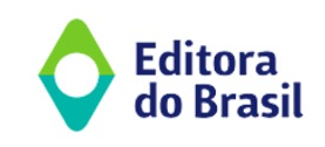 Atividade de Matemática – 6º Ano
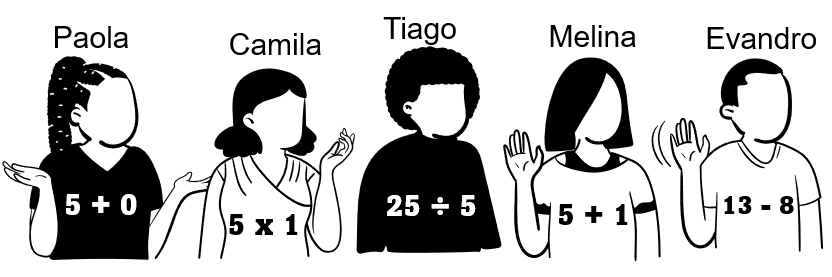 Sabendo disso, qual dos 5 amigos não conseguiu ter acesso ao local?
Paola
Camila.
Tiago.
Melina.
Evandro
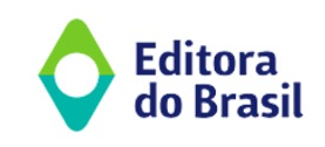 Atividade de Matemática – 6º Ano
Roda-gigante: R$ 2,00
Trem fantasma: R$ 2,50
Montanha-russa: R$ 5,00
Carrossel: R$ 1,00
Diego foi 2 vezes no trem fantasma, 3 vezes no carrossel e 2 vezes na montanha-russa e gastou 2 reais a menos que David, que foi 5 vezes na roda-gigante, 1 vez na montanha-russa e 2 vezes no trem fantasma e gastou R$ 20,00. Sabendo disso, determine o valor do ticket do carrossel, que foi tampado por um adesivo na placa da bilheteria.

O ticket do carrossel custava R$ 1,00.
O ticket do carrossel custava R$ 1,50.
O ticket do carrossel custava R$ 2,00.
O ticket do carrossel custava R$ 2,50.
O ticket do carrossel custava R$ 3,00.
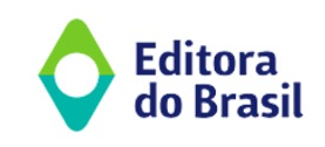